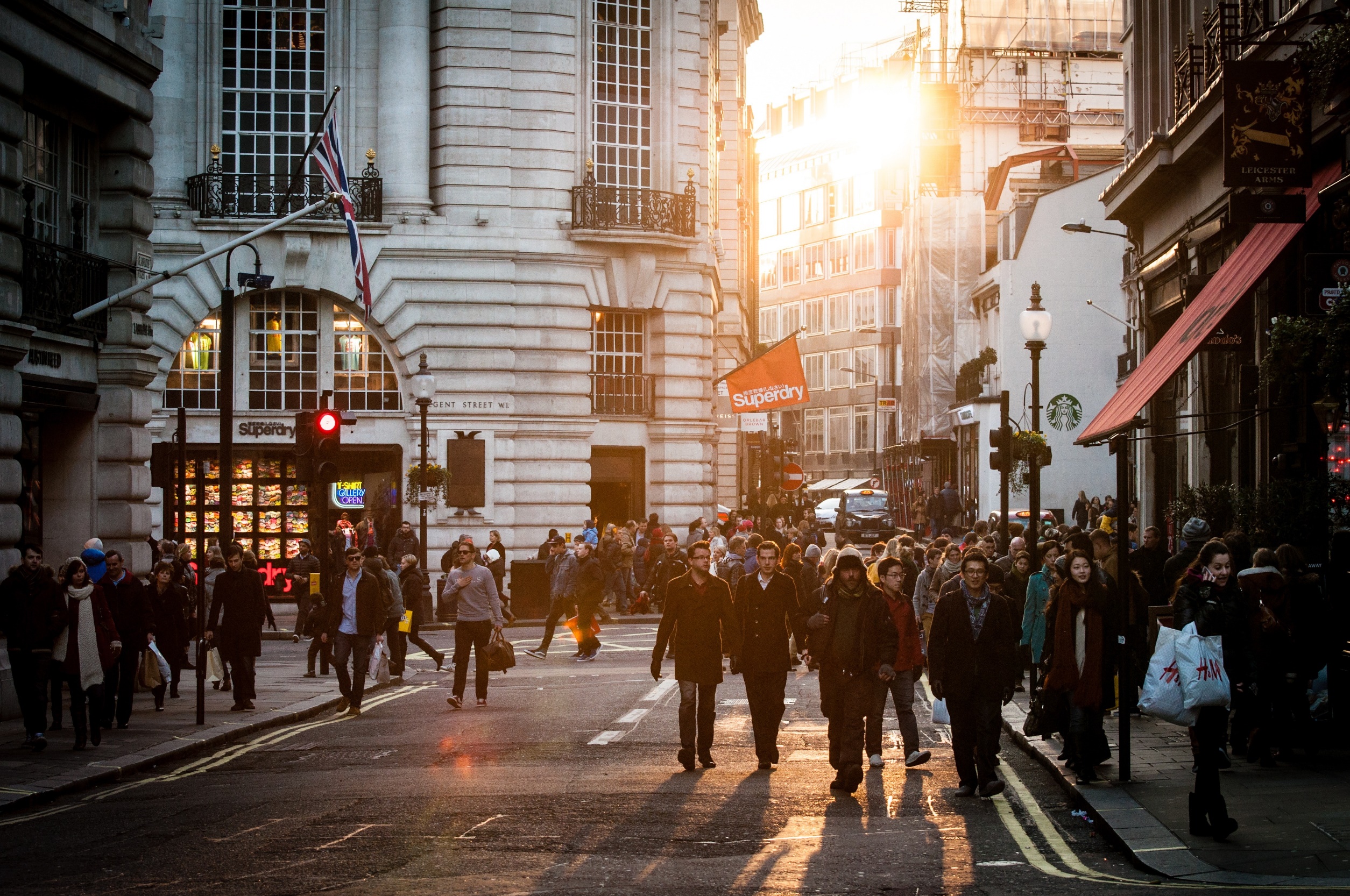 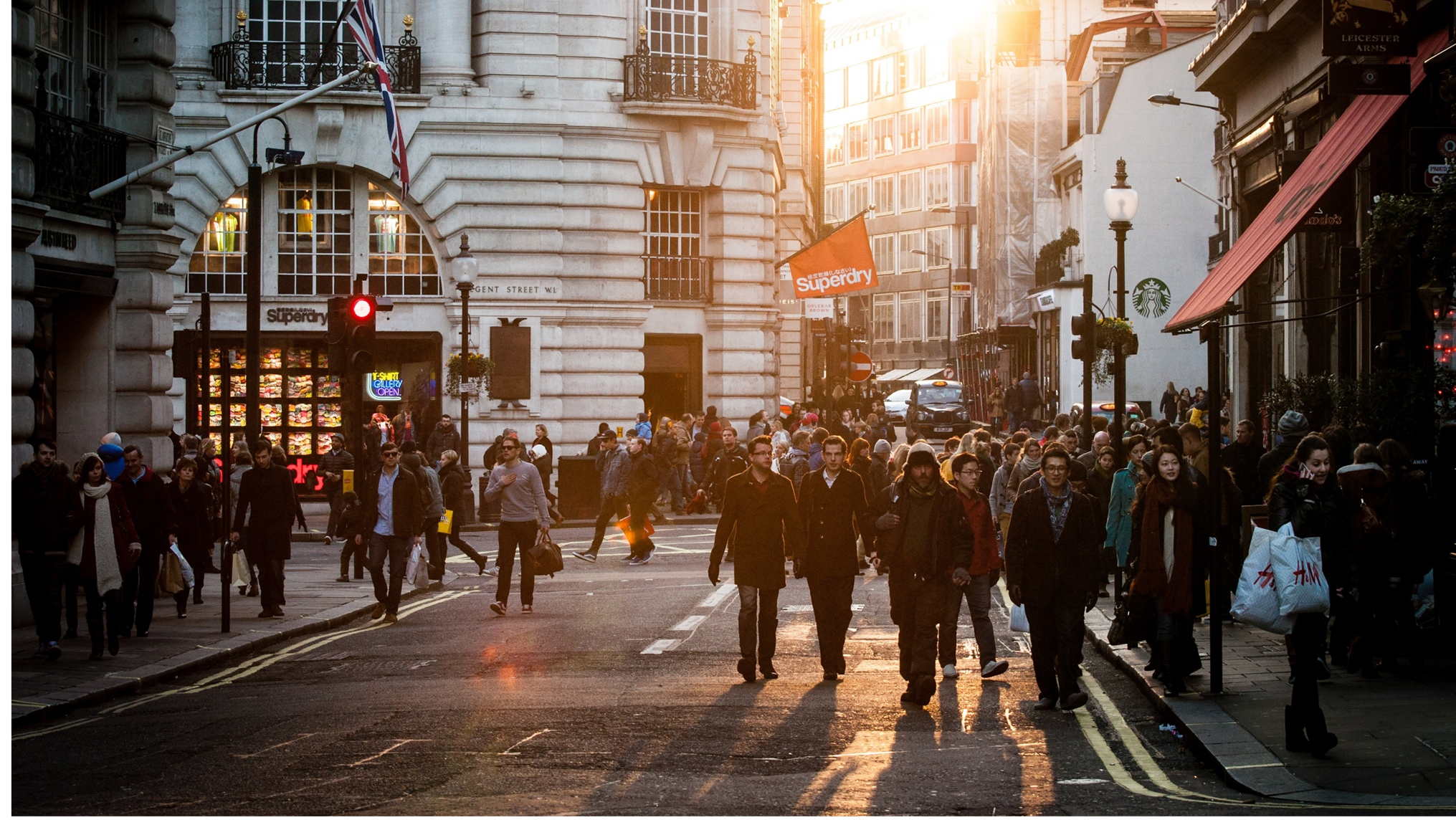 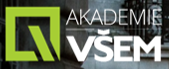 MATEMATIKA  -  1. ročník
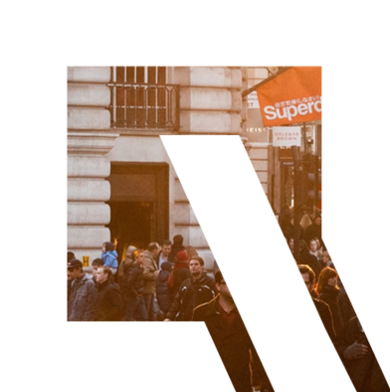 OPAKOVÁNÍ MATEMATIKY  –  II.
Ing. Mojmír Hajník
Poměr  -  vztah mezi dvěma veličinami,  vyjadřuje vzájemný podíl mezi dvěma kladnými hodnotami čísel
Úměrnost  -  matematická závislost , která zachovává konstantní poměr nebo součin dvou veličin.
Přímá úměrnost   -  úměrnost mezi dvěma  veličinami, které společně rostou ve stále stejném poměru

Nepřímá úměrnost  -  závislost mezi dvěma veličinami, pro kterou platí :     „Kolikrát se zvětší hodnota jedné veličiny, tolikrát se zmenší hodnota druhé."
Trojčlenka  -  matematická úloha, která obsahuje dvojice na sobě závislých veličin (přímo nebo nepřímo),  z nichž  tři údaje jsou známé  a  čtvrtý je třeba vypočítat
Procento   -  1% ,  setina celku (bezrozměrná jednotka) Vyjádření  v procentech  je způsob, jak vyjádřit část celku.

Promile  -  1 ‰ ,  tisícina celku, desetina procenta
Cvičení
1.)
Didaktis , pracovní sešit 1
3.10   04 - 10 /52 ; 13 - 17 /55 		
3.11   03 - 13 /57 ; 16 - 17 /60 
3.12   01 - 05 /61 ; 08 - 13 /62 ; 18 - 20 /66 
4.1     03 - 06 /74
4.2     01 - 09 /76


2.)
www.umimematiku.cz/cviceni